“Basic Techniques in Molecular Biology” 
Date: 21st to 23rd  February 2022. 
Last date for Registration: 17th February, 2022
Date of issuance of list of selected candidates:18th February, 2022
Last date for fee submission: 20th February, 2022
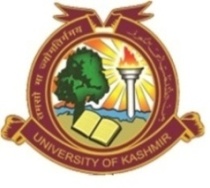 Centre of Research for Development
University of Kashmir, Srinagar
 is organizing a three day training workshop
Prof. Bashir A Ganai
CORD
Coordinator
Prof. Md. Niamat Ali
Director CORD
Convener
Dr. Sumira Tyub
Senior Scientist- T
Organizer